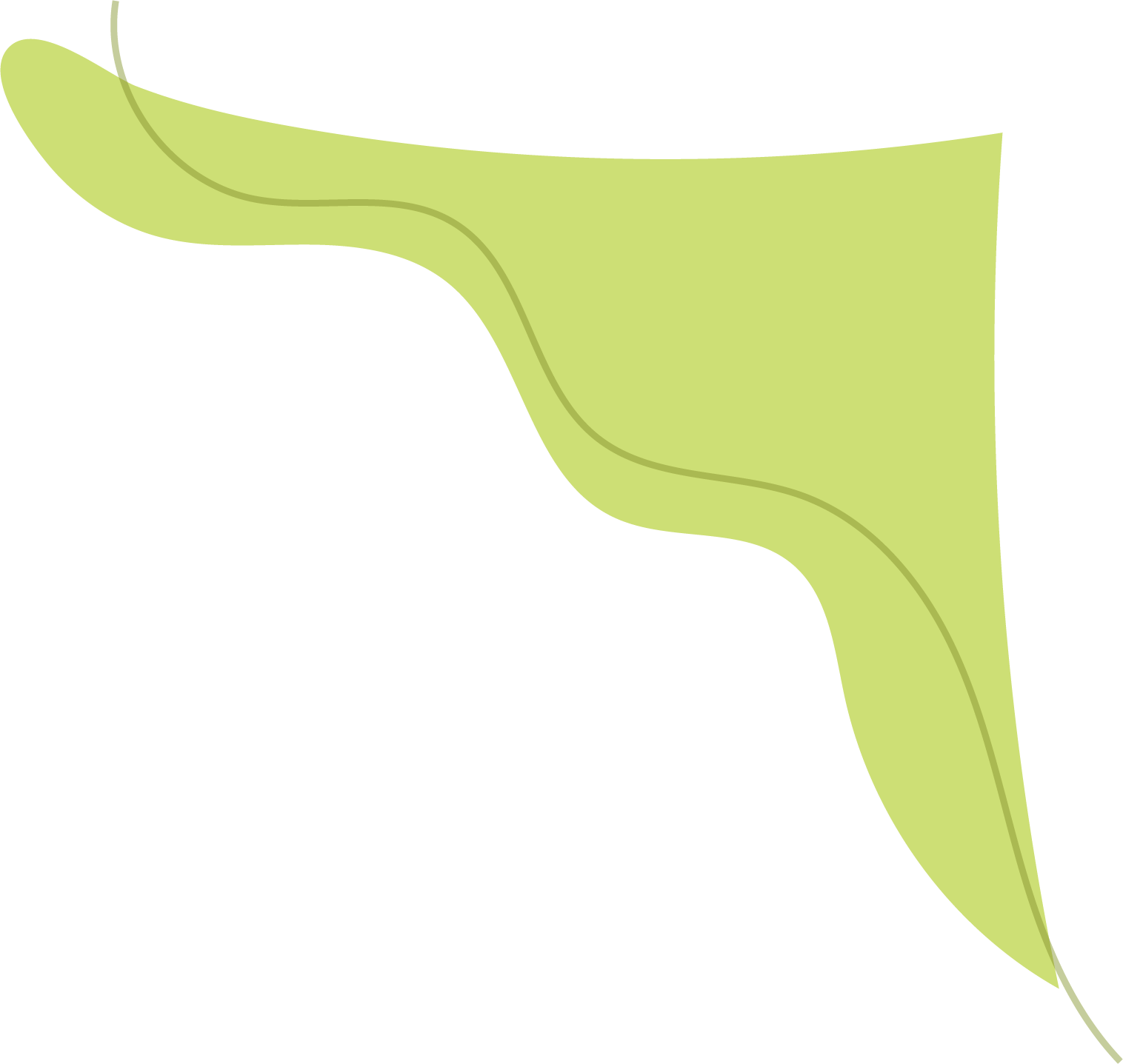 Baby Sanctuary
IT’S TIME TO
TAKE A BREAK!
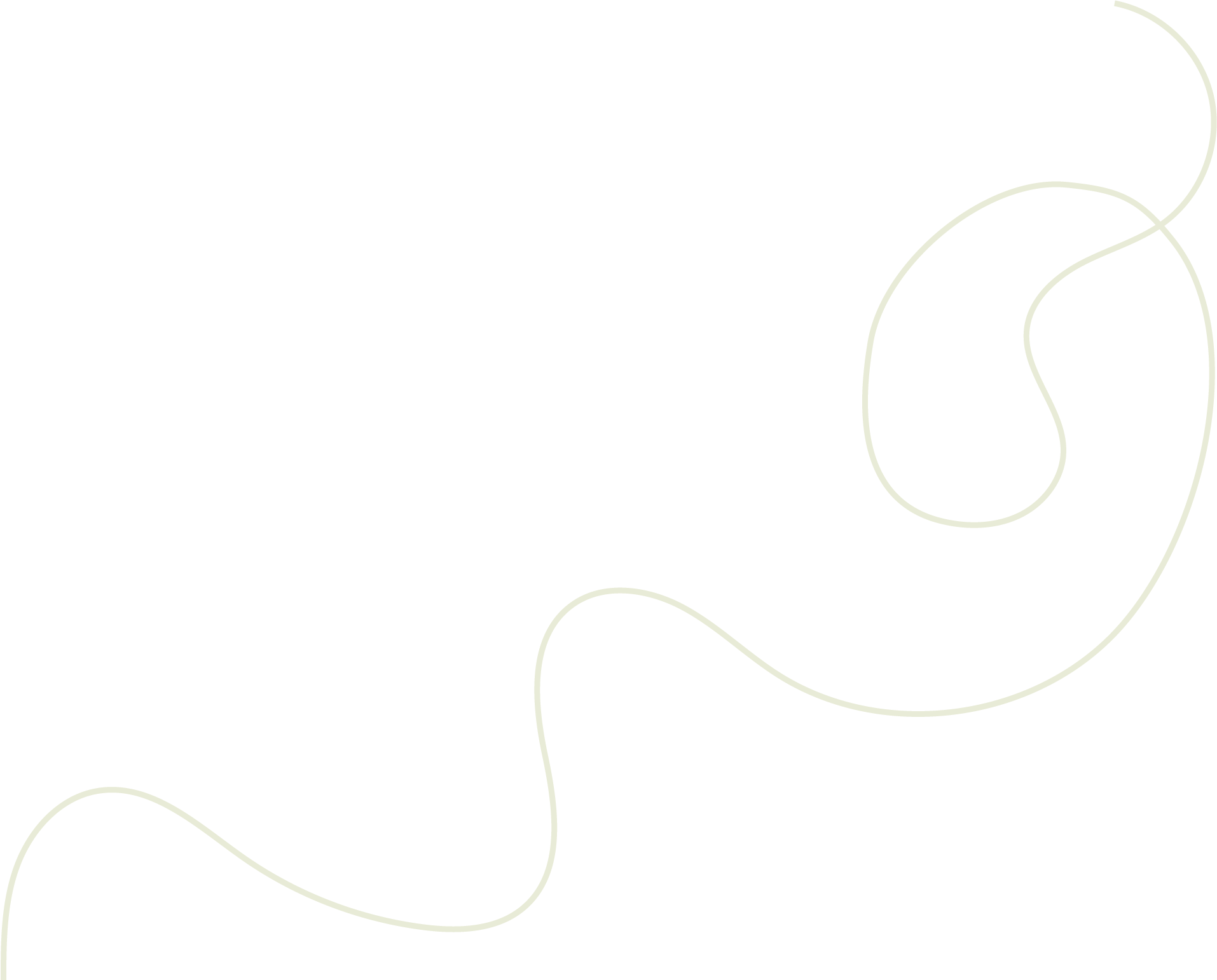 We provide 
experienced 
babysitters for 
busy parents
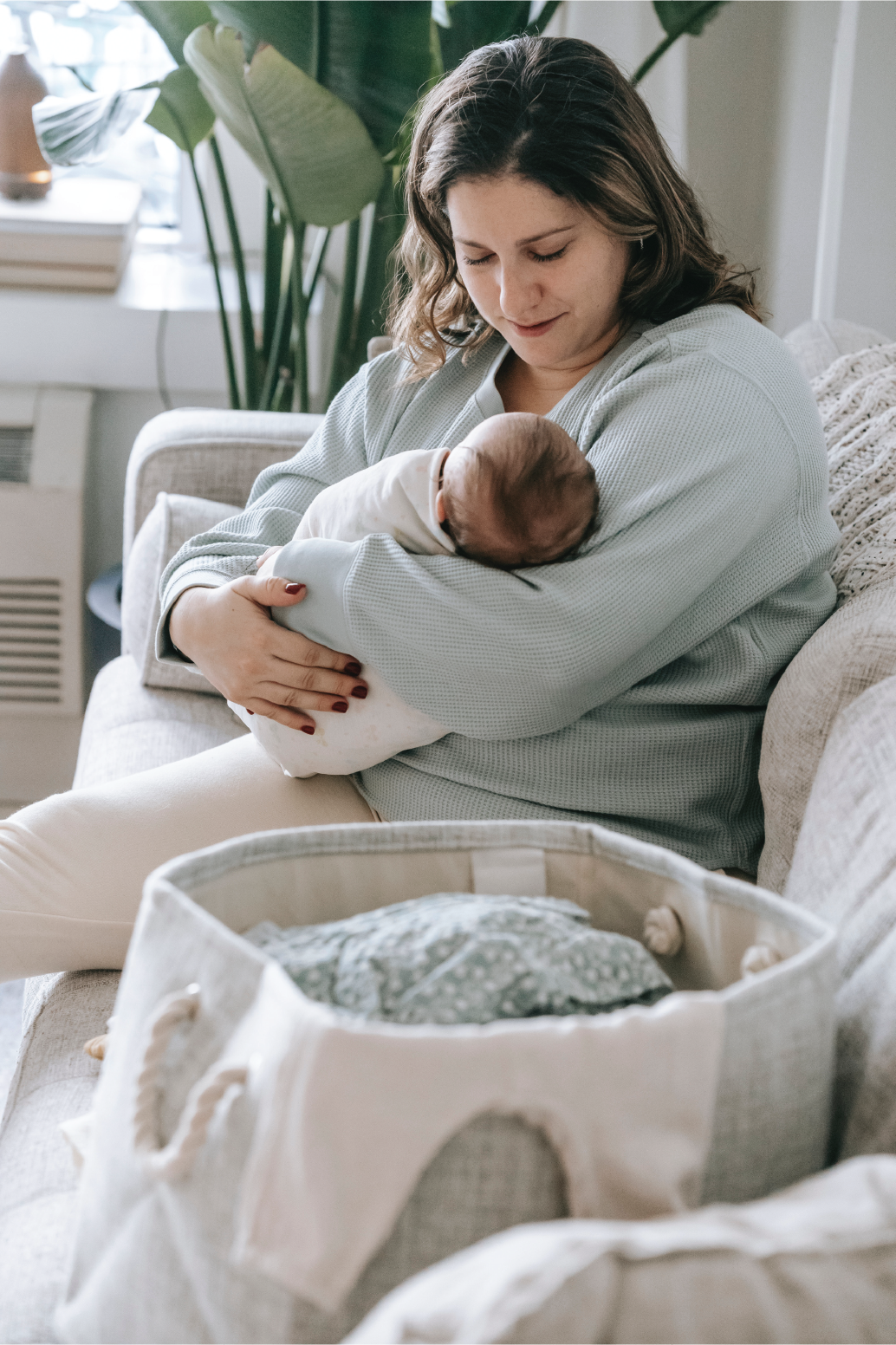 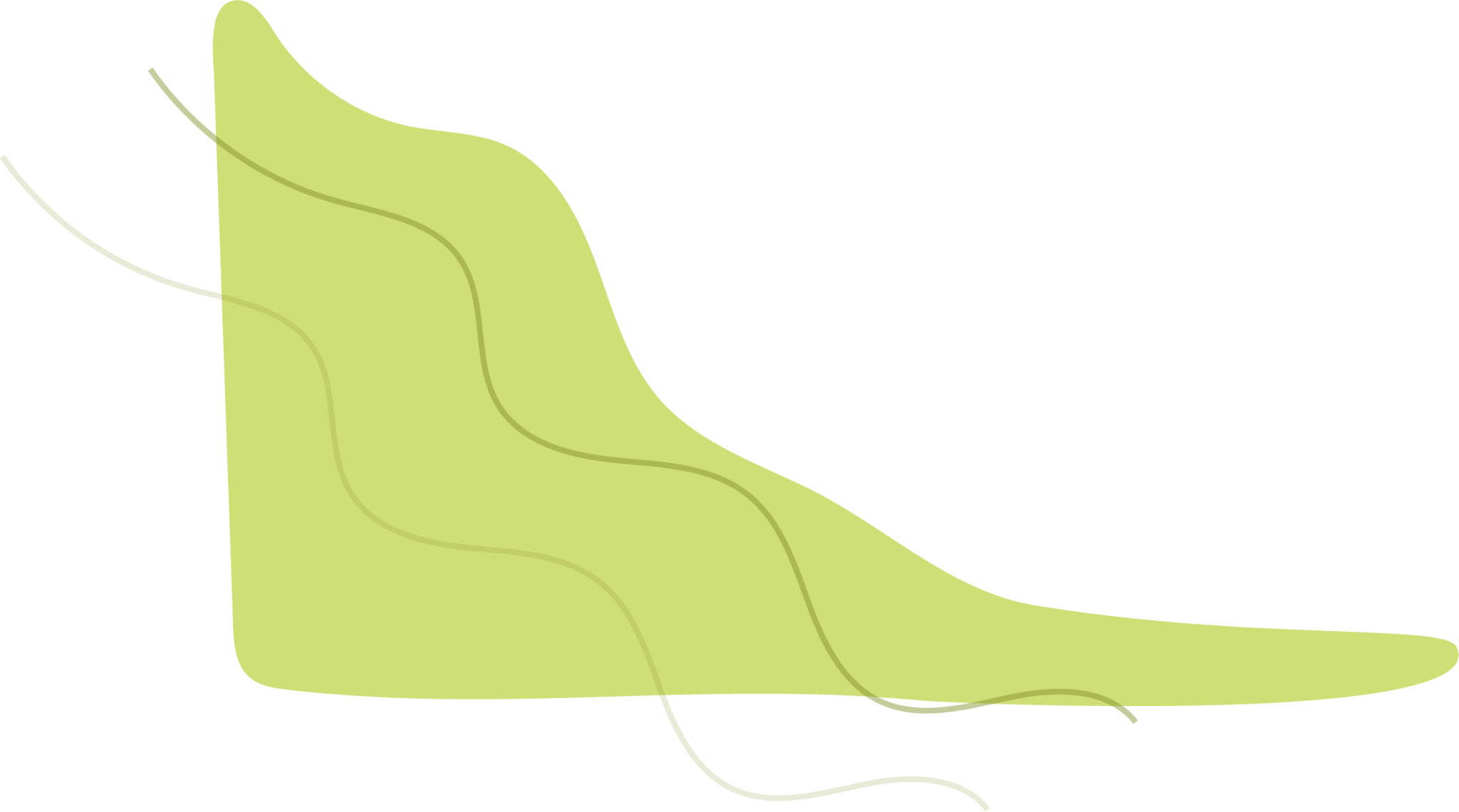 +1 123-4567-890